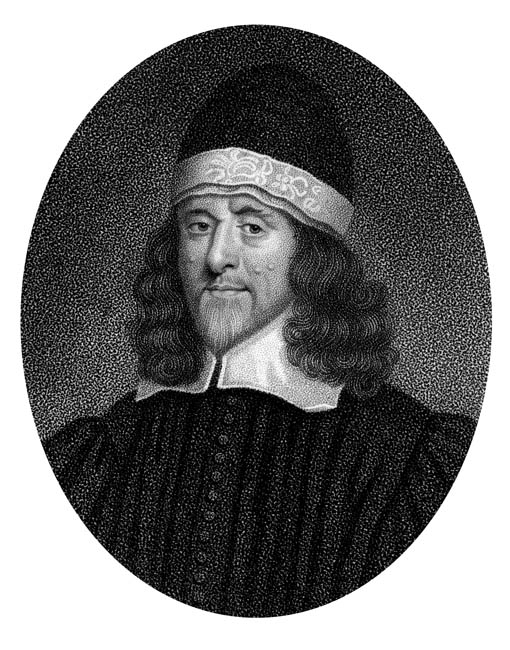 Thomas Goodwin (1600-1679)
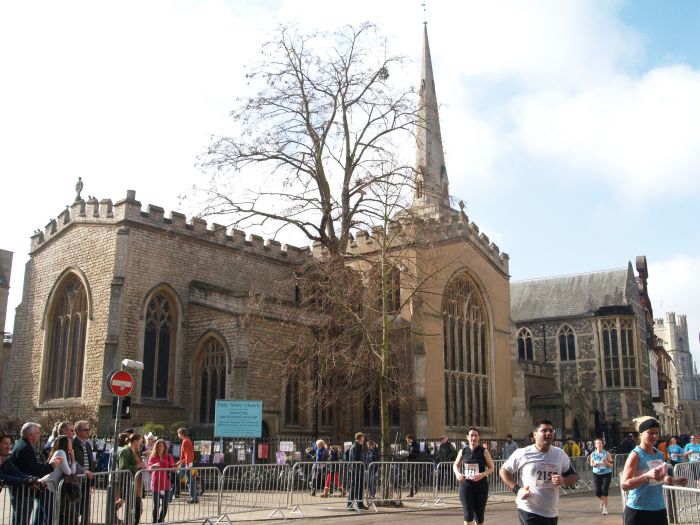 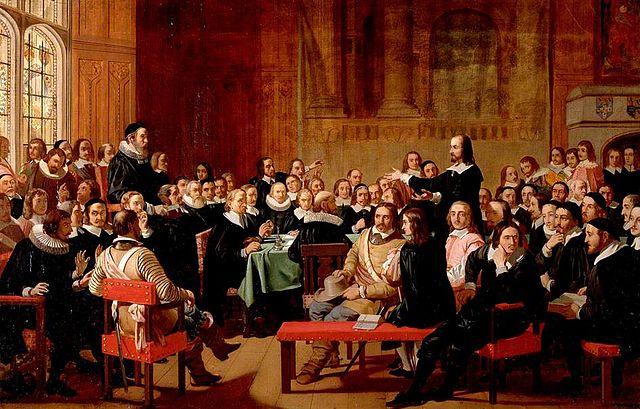 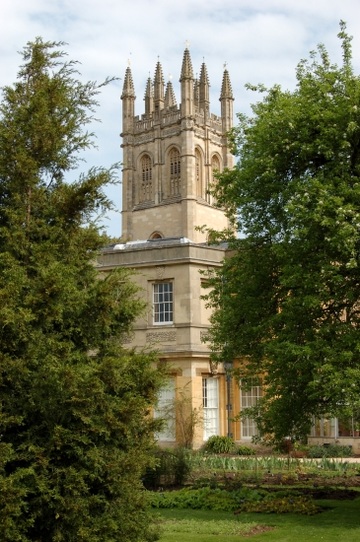 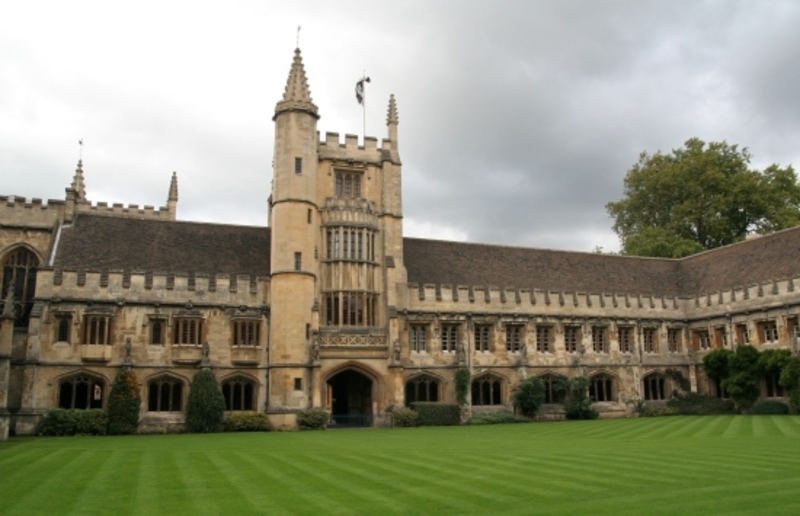 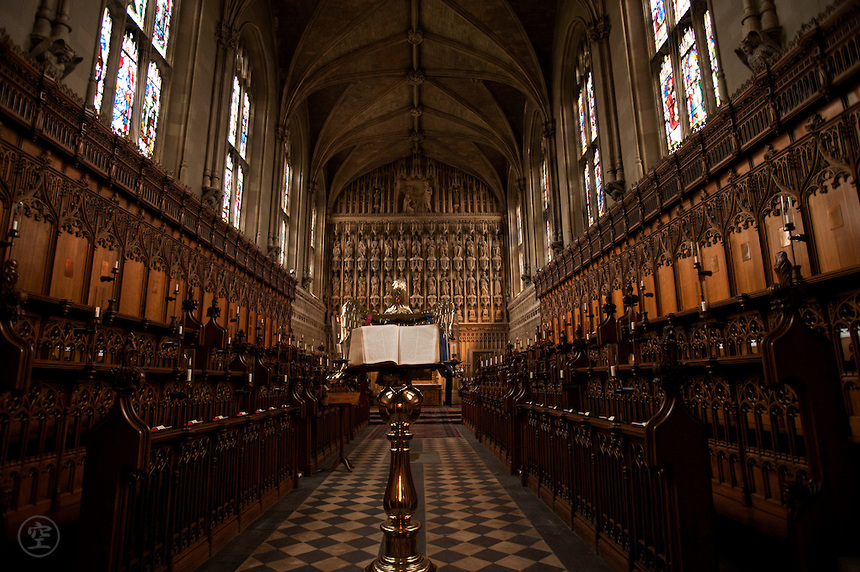 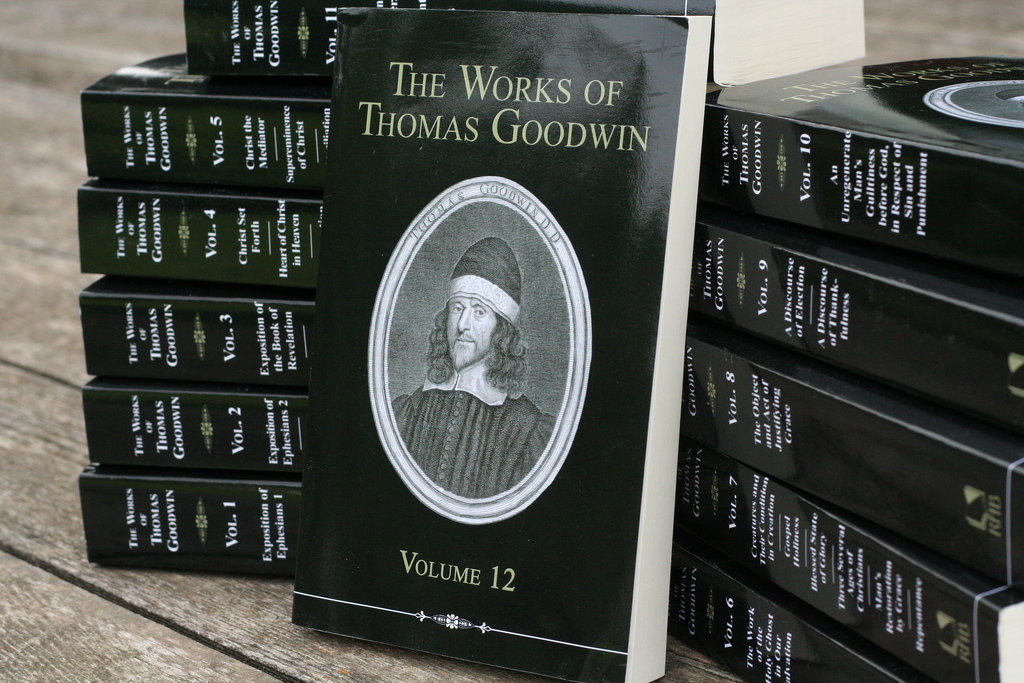 “The greatest pulpit exegete of Paul that has ever lived.”

			            --J. I. Packer
Have communion with Him as His friend. 
When you come into his presence, be telling him how well thou lovest him.
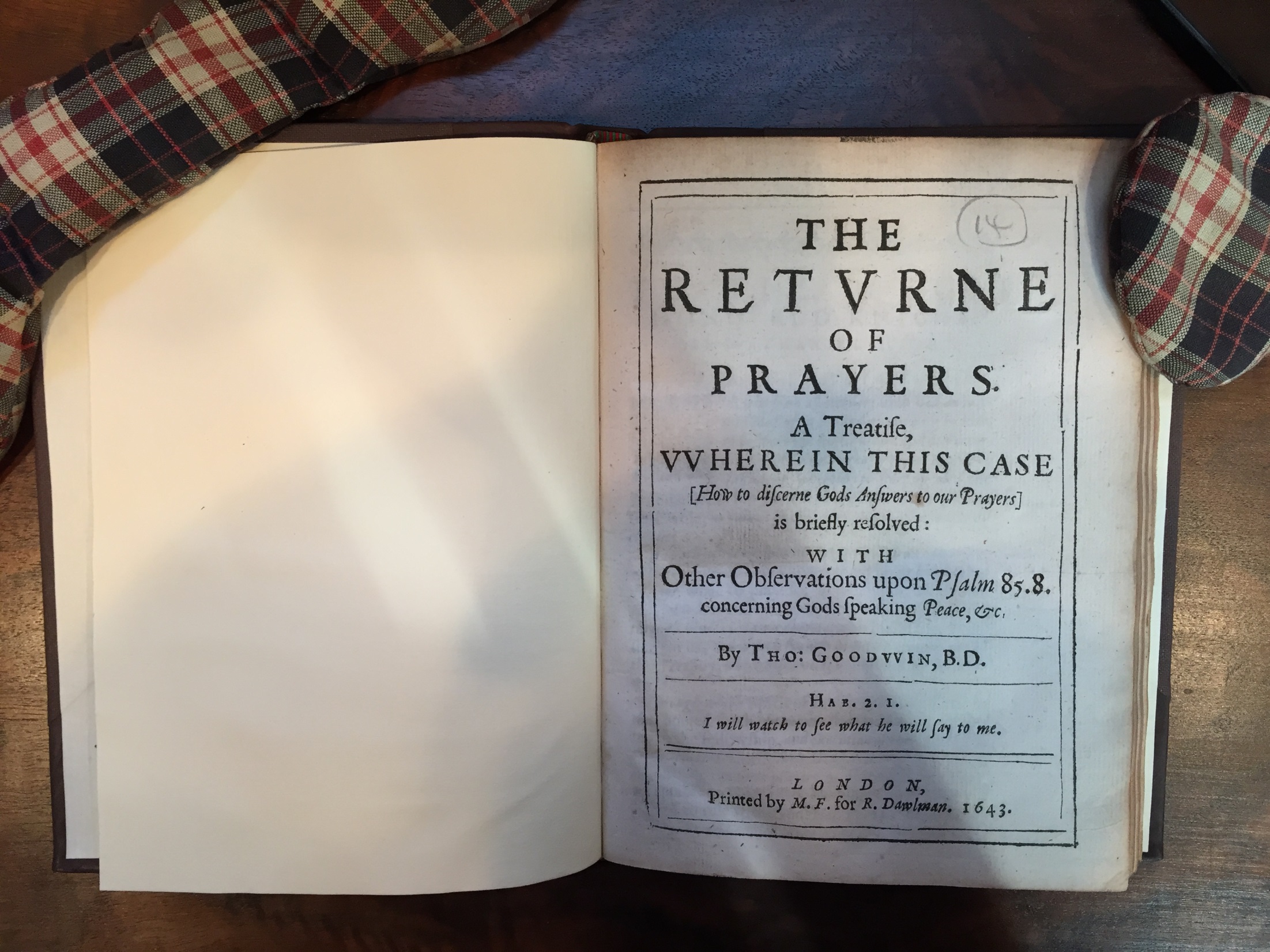 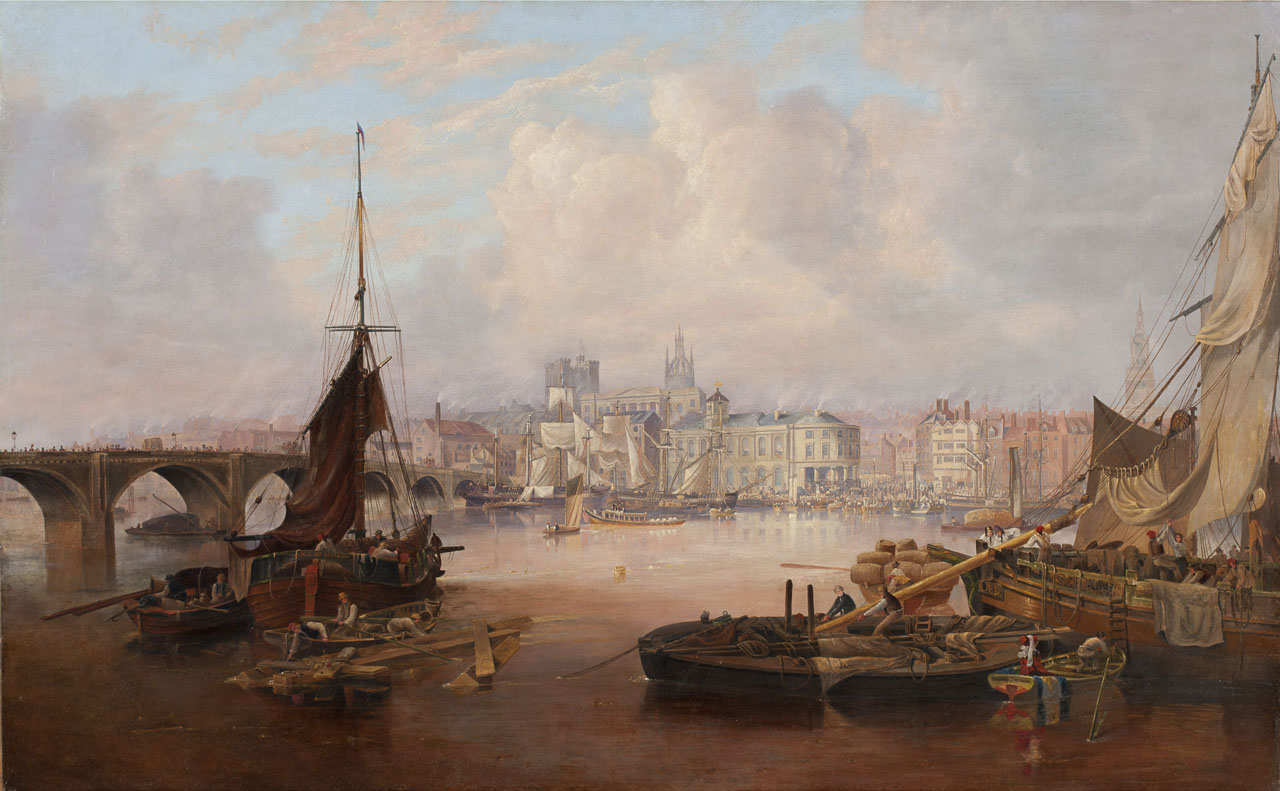 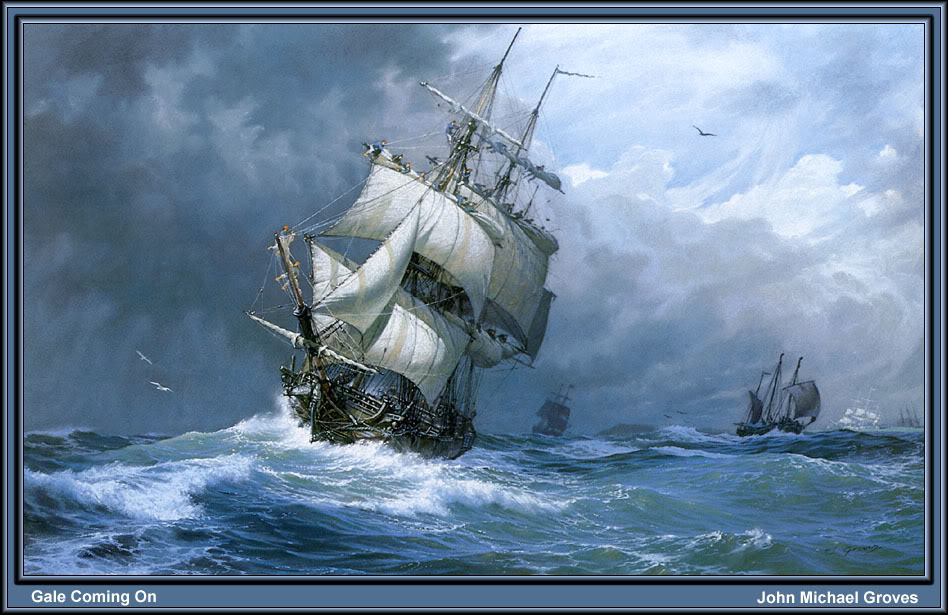 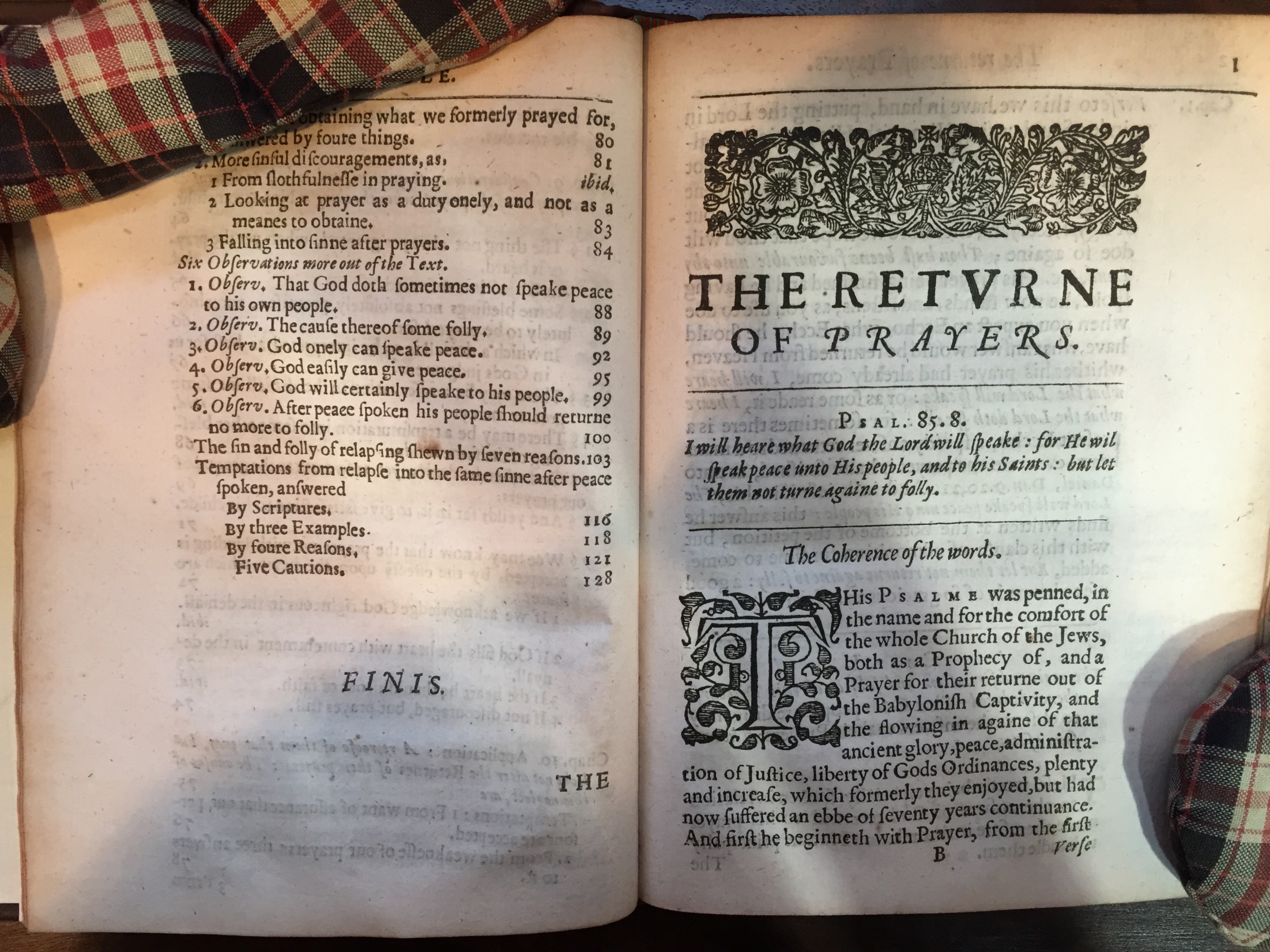 Yet many who are true investors in prayer neglect to watch for the return of answers. When the voyage of their prayers proves long, they grow discouraged, as though their ships were lost at sea.
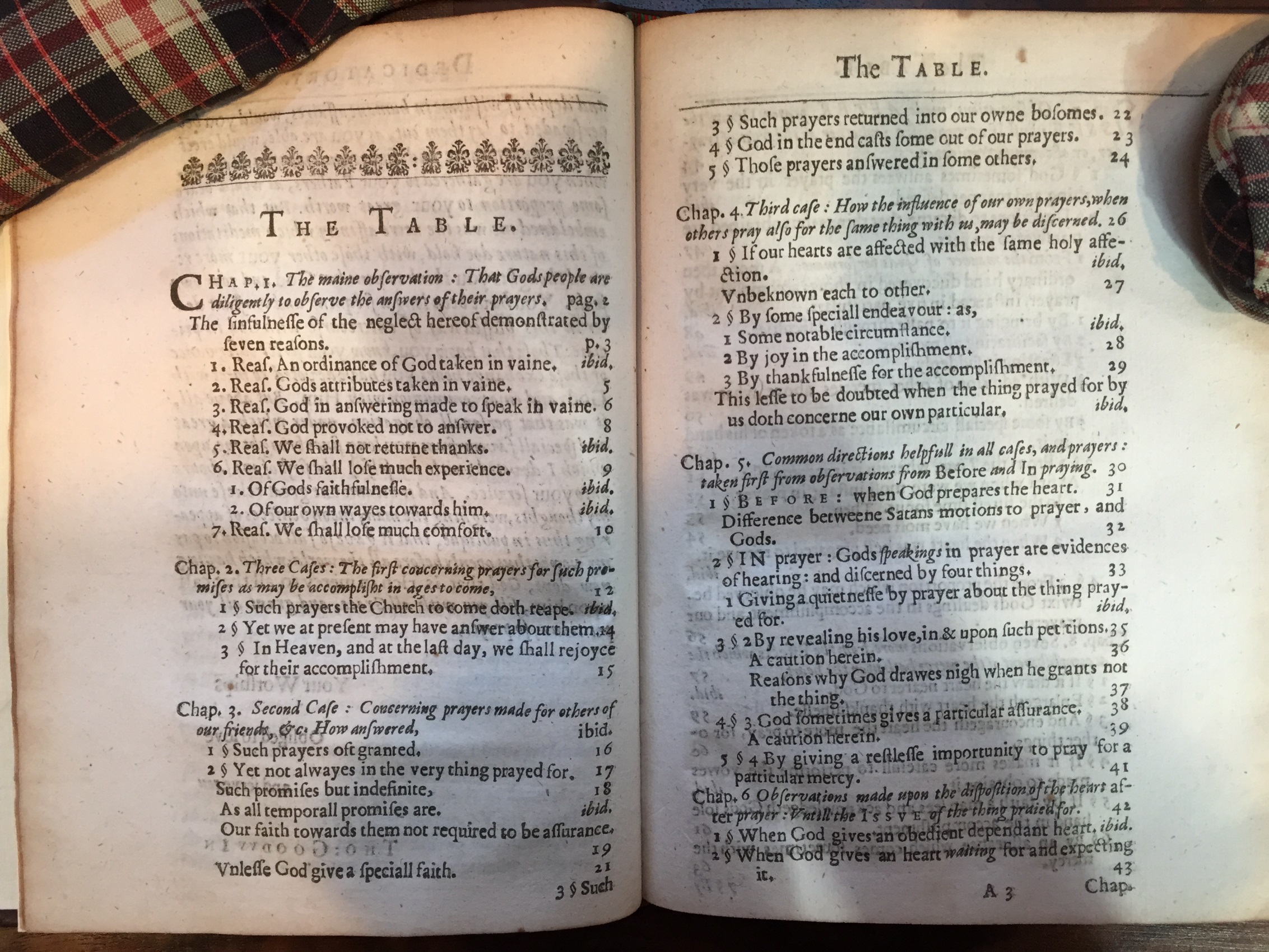 (1)	So that we do not take one of      	God’s ordinances in vain.
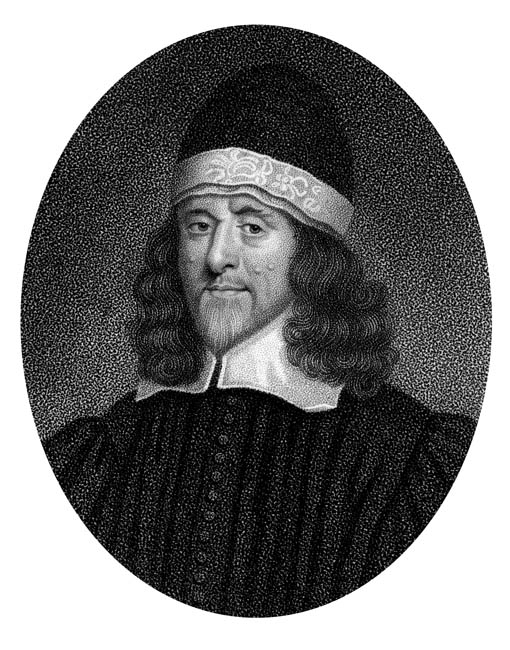 God has ordained prayer to be the the means of obtaining things. If we use this means without expecting to receive those things, it is a sign that we regard His ordinance of prayer to be in vain.
(2)	So that we do not take God’s 	attributes in vain.
By neglecting to look for answers, we make an idol god of Him, as if He has ears but hears not or eyes but sees not. In this way we rob Him of one of his royal titles, “a God that heareth prayers” (Ps. 	65:2).
(3)	So that God’s answers will not be 	sent in vain.
Not a word of His answers should be allowed to fall to the ground by our failing to catch them when they come. Solomon could say, “There hath not failed one word of all his good promise” (I Kings 8:56). . .
So that God will not be provoked
       to cease from answering
So that we will have reasons to
       return thanks
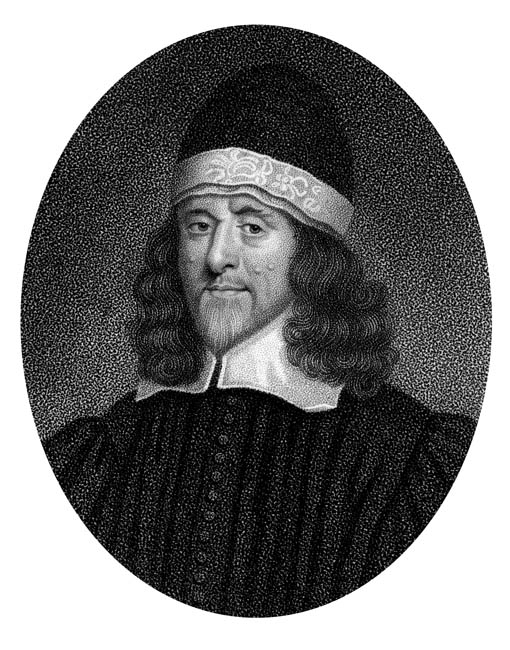 The reason that we pray so much 	and give thanks so little is that we do not observe God’s answers when they come. We do not study them.
(6) So that we do not miss certain  
      experiences
David recalled an experience of having his prayers answered and cited it as a reason to continue calling on the Lord, “Because he hath inclined his ear unto me, therefore will I call upon him as long as I live” (Psalm 116:2).
Such as the experience of new insight into our own hearts and ways. If God does not grant your prayers, it will cause you to seek  the reason He does not answer.  David discovered, “If I regard  iniquity in my heart, the Lord will not hear me” (Psalm 66:18).
(7) So that we do not lose our comfort
You are to “ask, and . . . receive, that your joy may be full” (John 16:24). By this means, even the smallest things which we enjoy or use become sources of comfort if they were obtained by prayer.
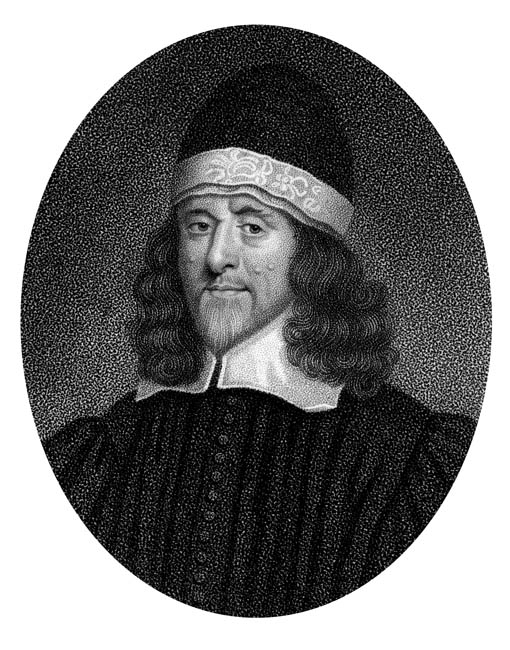 When we hear even a line or two 	from a close friend about even a small matter it cheers our hearts. So when we hear anything, be it ever so small, from God in answer to our prayers. But this joy we will forfeit if we do not observe the answers.
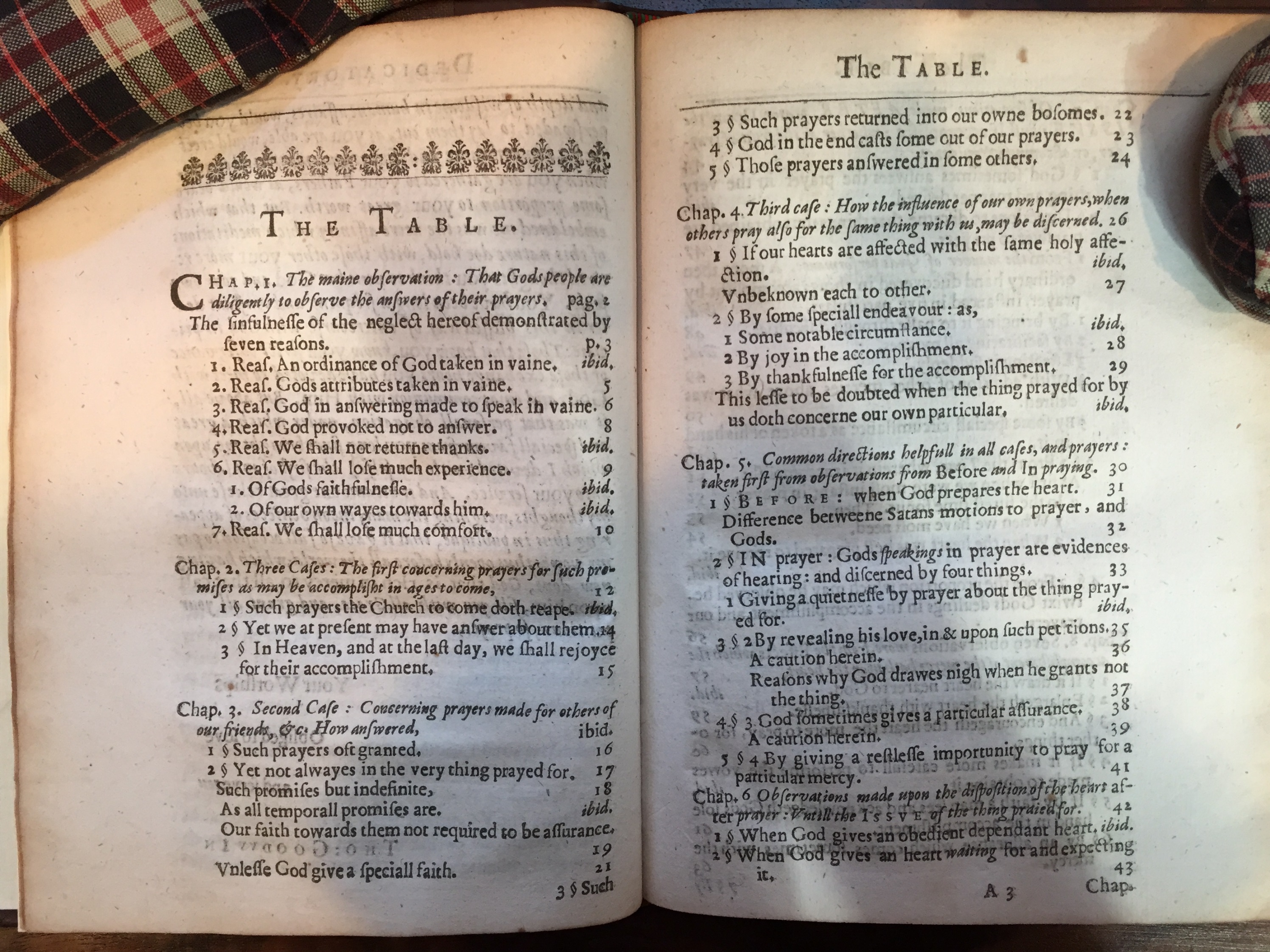 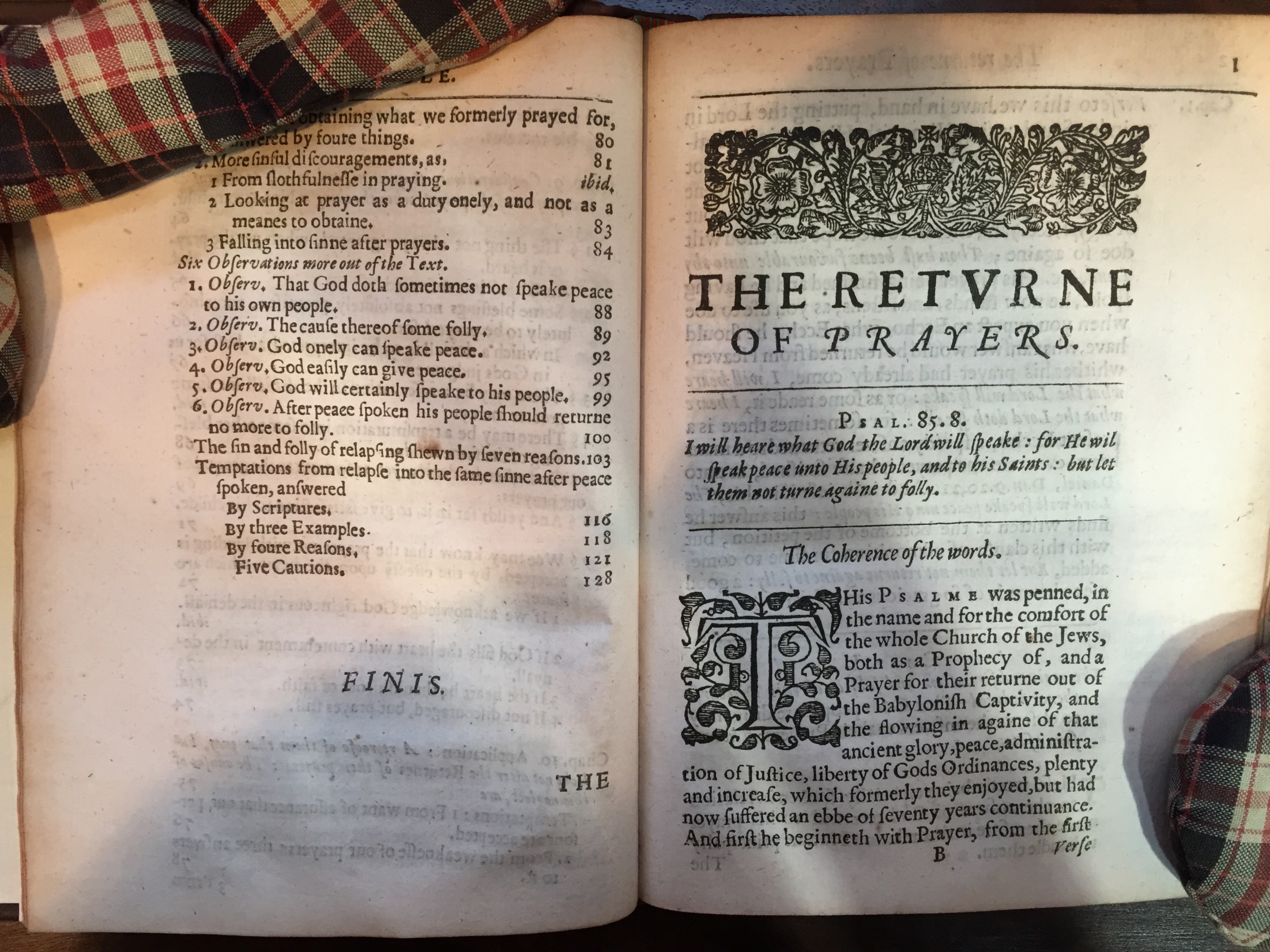